Measuring Perceptual Video Quality at Scale
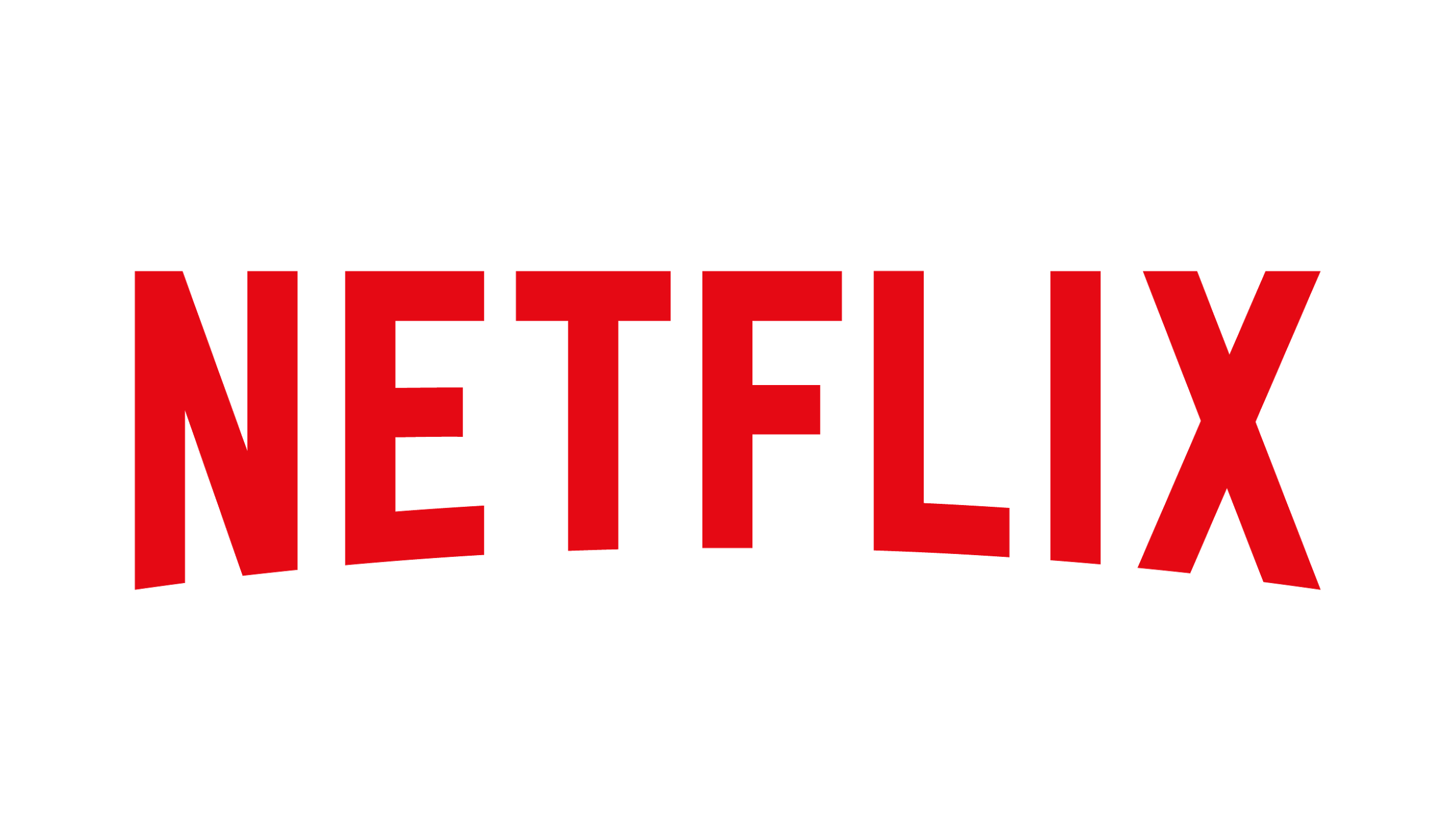 Ioannis Katsavounidis
Video Algorithms Team
The best video quality possible.
Build cloud-based encoding pipeline with automated quality monitoring
Evaluate state-of-the-art video compression formats
Optimize encoding recipes and algorithms 
Experiment and test on subset of titles
Deploy and run A/B tests
Participate in next-generation codec development
Measure perceptual video quality at scale
Ways to measure quality
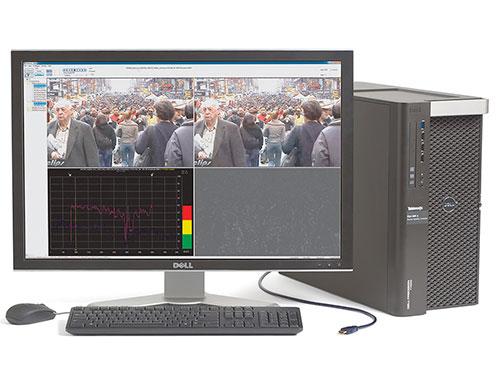 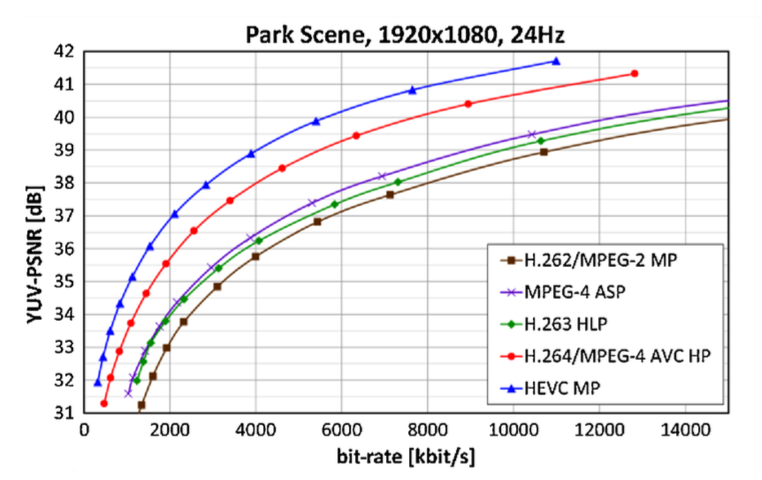 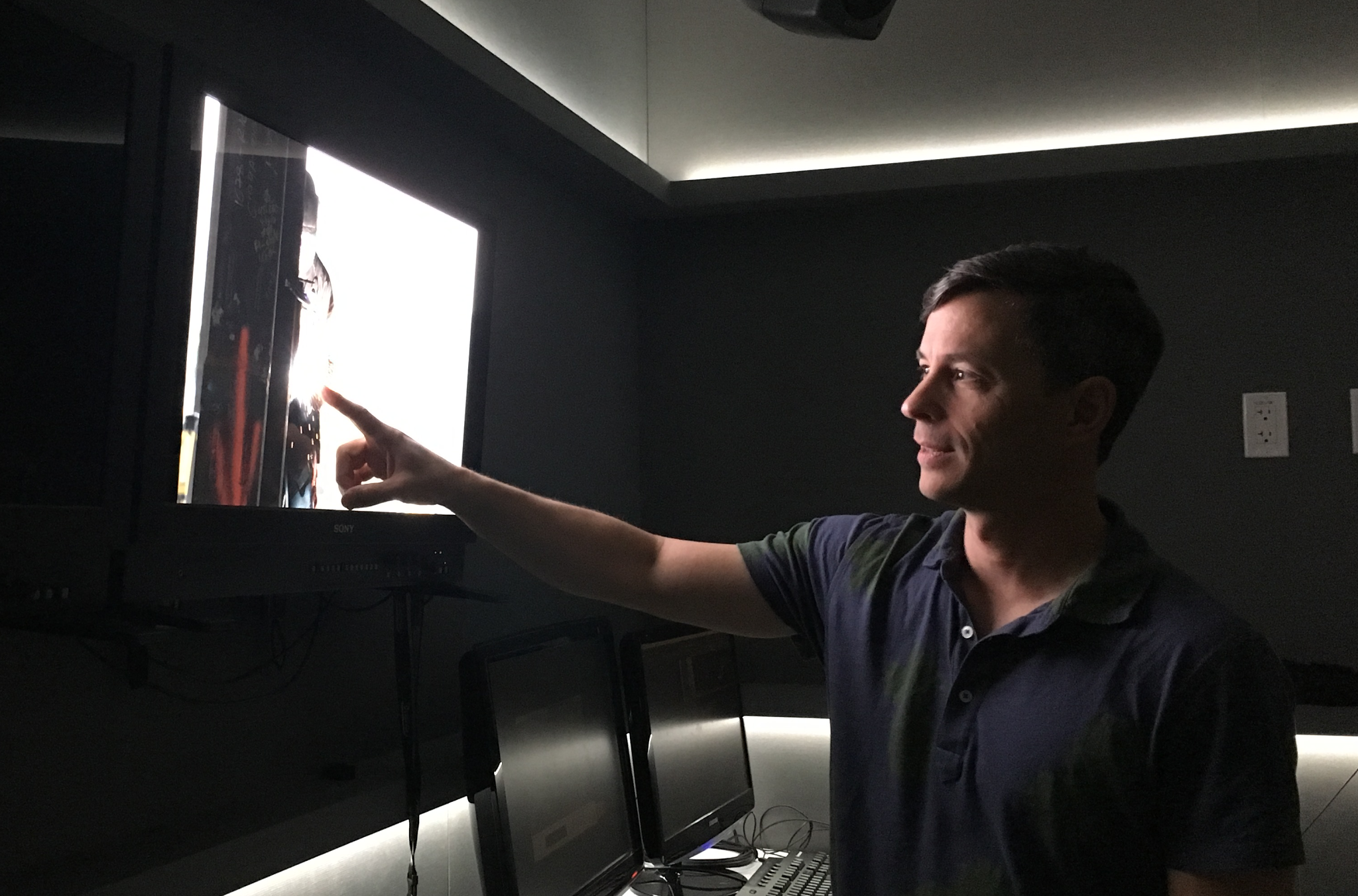 [Ohm, et al., 2012]
Visual Testing
Video Analyzers
PSNR, SSIM, etc.
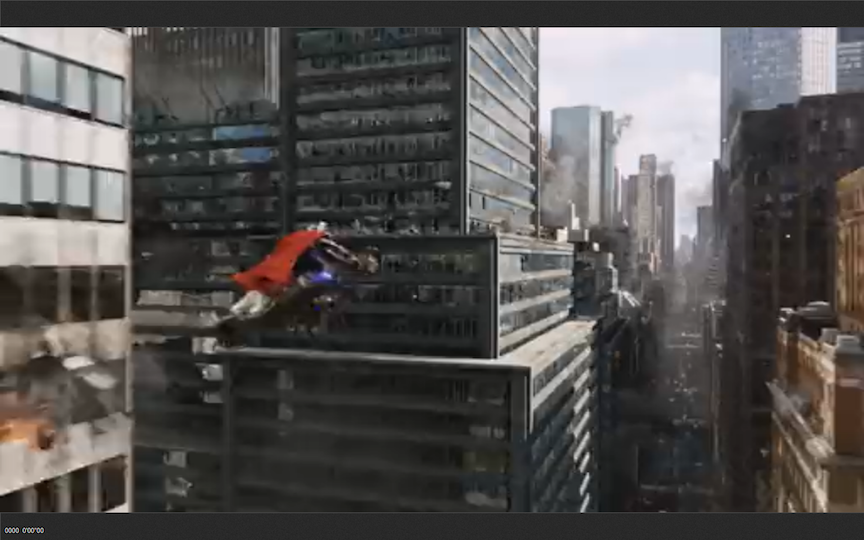 PSNR 29.1 dB
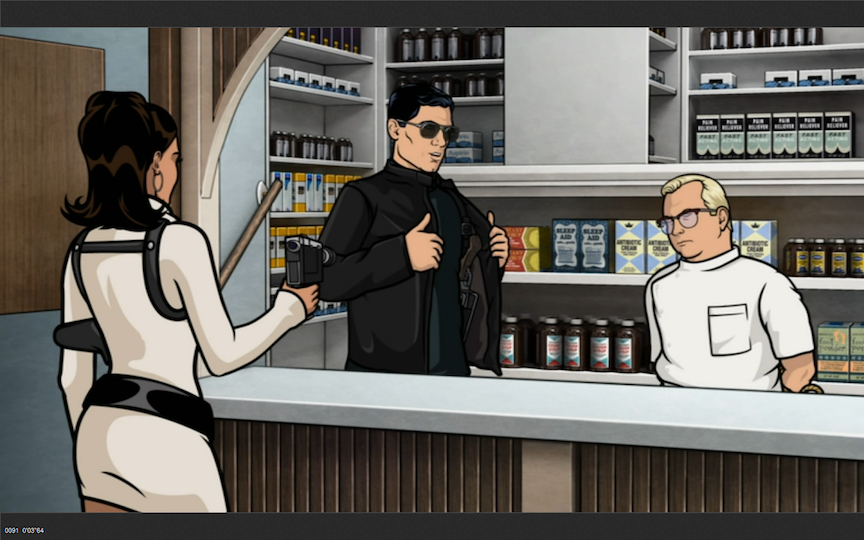 PSNR 29.3 dB
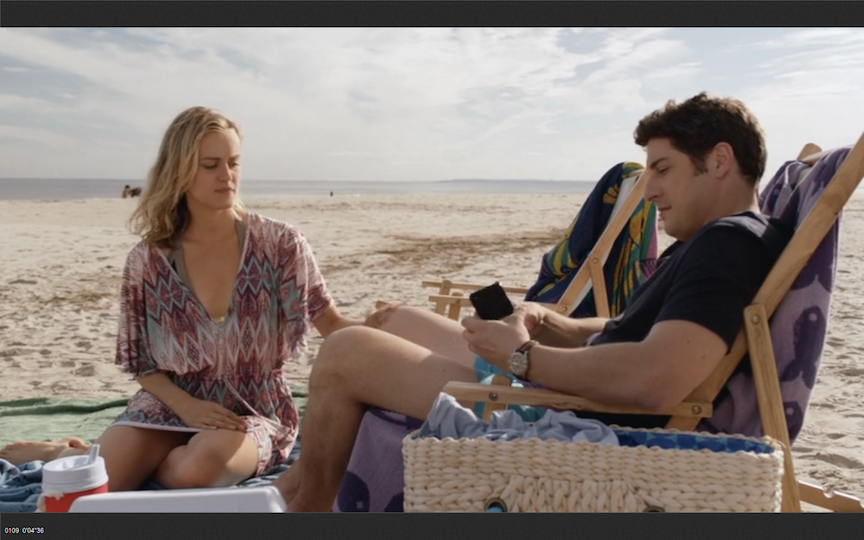 PSNR 37.3 dB
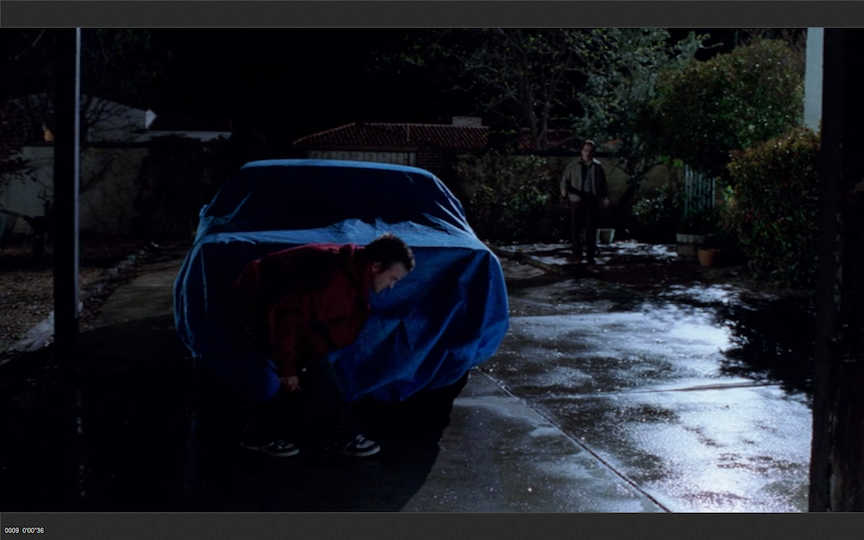 PSNR 32.9 dB
Design a video quality metric
Accurately captures human perception of quality 
Consistent across titles
Can be run at scale 
For our use case
Compression artifacts
Scaling artifacts
What is VMAF?
Video Multimethod Assessment Fusion
Full reference video quality metric

Combines multiple elementary quality metrics

Machine-learning regression to predict a final “fused” score
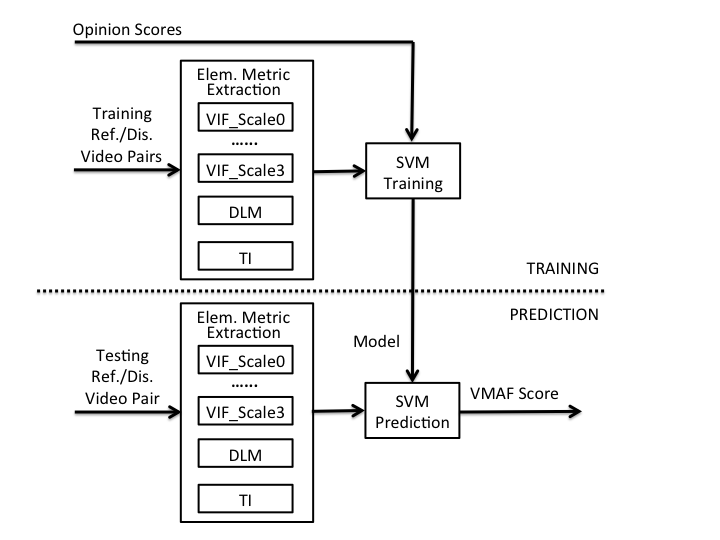 Visual Information Fidelity
H. Sheikh and A. Bovik, “Image Information and Visual Quality,” IEEE Transactions on Image Processing, vol. 15, no. 2, pp. 430–444, Feb. 2006.

Detail Loss Measure
S. Li, F. Zhang, L. Ma, and K. Ngan, “Image Quality Assessment by Separately Evaluating Detail Losses and Additive Impairments,” IEEE Transactions on Multimedia, vol. 13, no. 5, pp. 935–949, Oct. 2011.
Results
NETFLIX-TEST Dataset
LIVE Dataset (compression only impairments)
Results
VQEGHD3 Dataset (streaming impairments)
LIVE Mobile Dataset
Sample Clips
Clip #1


Clip #2
Sample Clips
Clip #1 : PSNR  37.3 dB, VMAF 78.4


Clip #2 : PSNR 32.3 dB, VMAF 81.5
Mitigates (some) issues of other metrics
Problematic or corner-case content
Black frames 
Low contrast regions
Frames with film grain noise
Image-only - no temporal information
Computationally intensive
Known limitations/questions
Metric is as good as the training data
Source Videos
1080p 
Pristine sources
How about 4K?
Distorted videos
Living room viewing conditions
Range of quality
How about viewing on cellphones or tablets?
Does it reflect visual improvements from AQ?
Motion model is very simple
A metric and a framework. VMAF Development Kit (VDK)
https://github.com/Netflix/vmaf  
Software package includes
The VMAF implementation (including trained model)
Framework to train and test a custom VMAF model
Additional metrics including PSNR, SSIM and multiscale SSIM
 Written in C and Python
Elementary metric extraction in C 
Control code and model training/testing in Python 
Brand new release 1.1.6
C++ stand-alone executable (Python-independent)
Docker and Xcode support
VMAF algorithm update to 0.3.2 (numerical fixes)
Do we trust VMAF?
Do we use VMAF?
Build cloud-based encoding pipeline with automated quality monitoring ✓ 
Evaluate state-of-the-art video compression formats
Optimize encoding recipes and algorithms 
Experiment and test on subset of titles
Deploy and run A/B tests 
Participate in next-generation codec development
Build cloud-based encoding pipeline with automated quality monitoring
Evaluate state-of-the-art video compression formats ✓
Optimize encoding recipes and algorithms 
Experiment and test on subset of titles
Deploy and run A/B tests. 
Participate in next-generation codec development
Results: Visual Quality tuned configuration
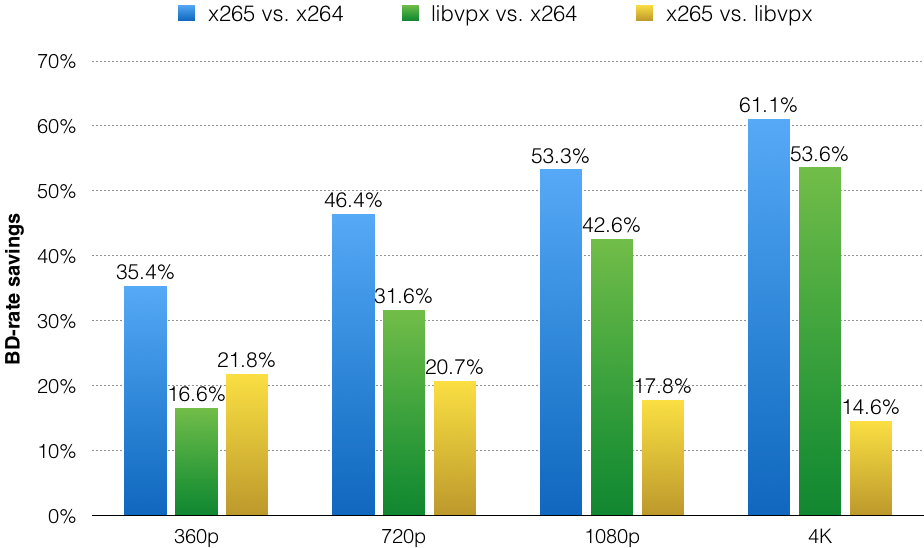 BD-rate savings based on VMAF

overall quality range
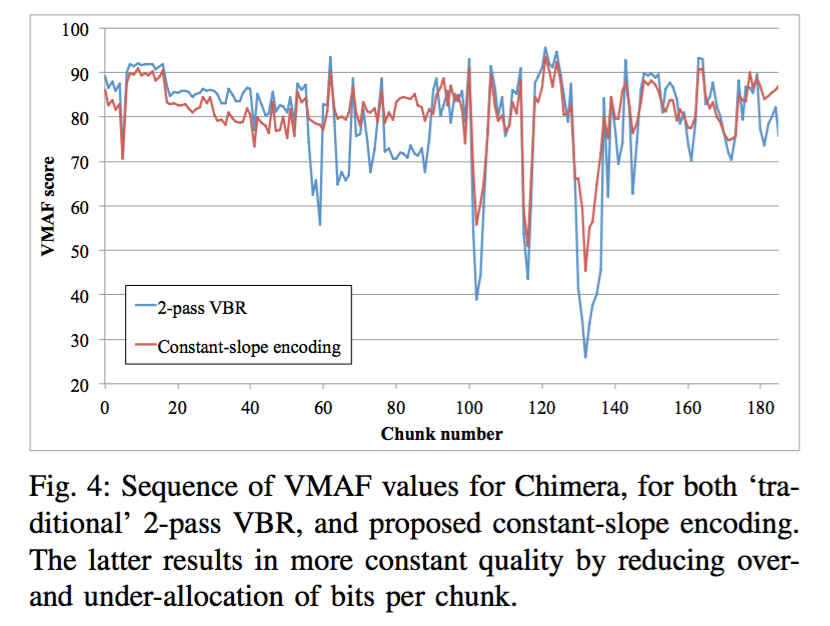 Build cloud-based encoding pipeline with automated quality monitoring
Evaluate state-of-the-art video compression formats
Optimize encoding recipes and algorithms 
Experiment and test on subset of titles ✓
Deploy and run A/B tests ✓
Participate in next-generation codec development
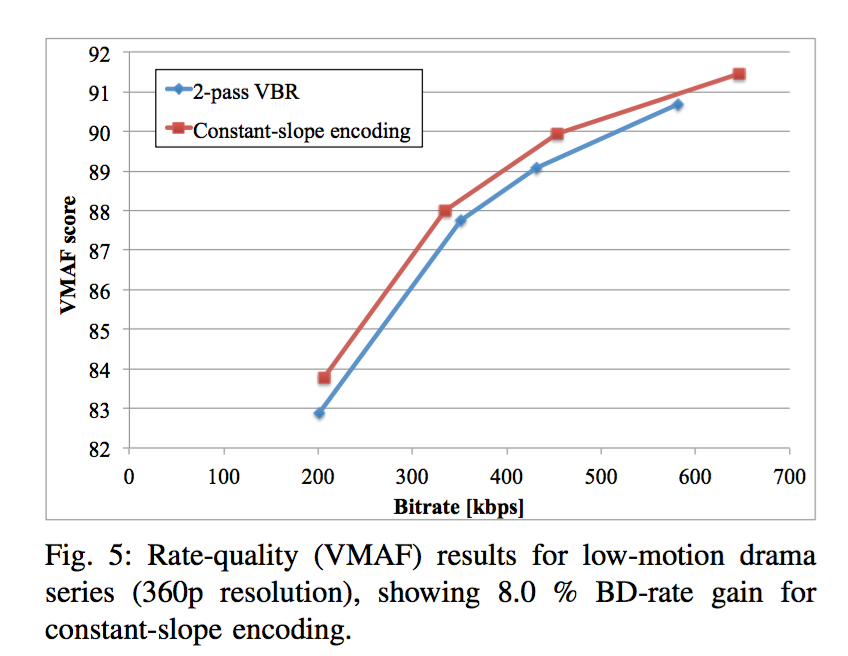 J. De Cock and A. Aaron, “Constant-Slope Rate Allocation for Distributed Real-World Encoding,” to appear in PCS 2016.
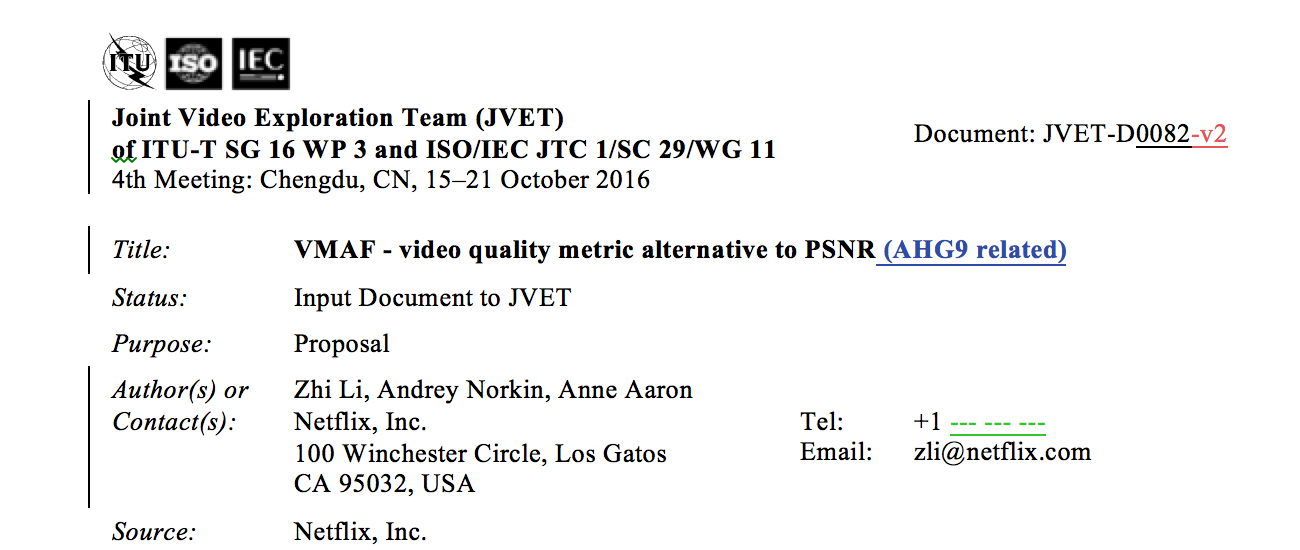 Build cloud-based encoding pipeline with automated quality monitoring
Evaluate state-of-the-art video compression formats.
Optimize encoding recipes and algorithms 
Experiment and test on subset of titles
Deploy and run A/B tests. 
Participate in next-generation codec development ✓
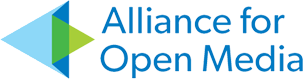 Ongoing Improvements: VMAF+
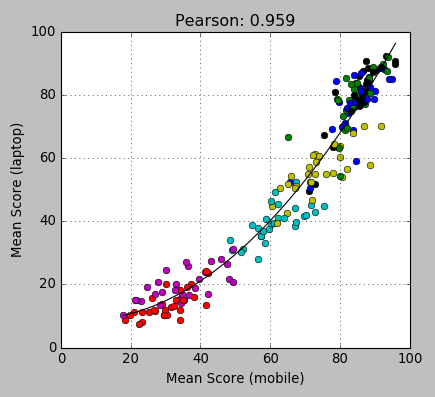 Low resolution sources
Other viewing scenarios
TV
Laptop
Cellphone
The Team
University of Southern California
Prof. C.-C. Jay Kuo
Joe Yuchieh Lin
Netflix Video Algorithms 
Anne Aaron
Jan De Cock 
Rich Gerber
Zhi Li
Megha Manohara
Aditya Mavlankar 
Anush Moorthy
Andrey Norkin
University of Texas Austin
Prof. Al Bovik
Todd Goodall
Christos Bampis
Université de Nantes
Prof. Patrick Le Callet
Thank you.
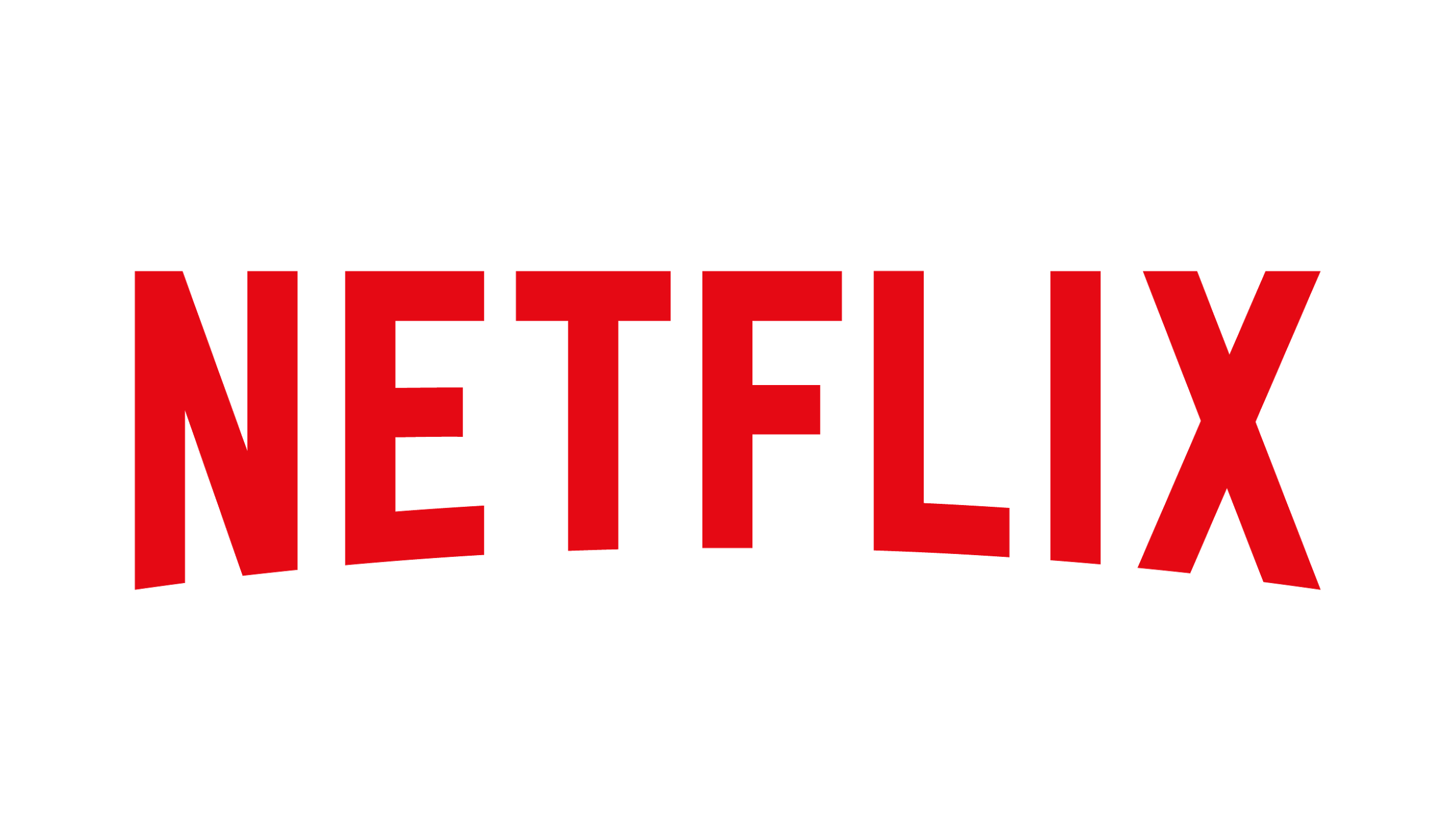 Extra Slides
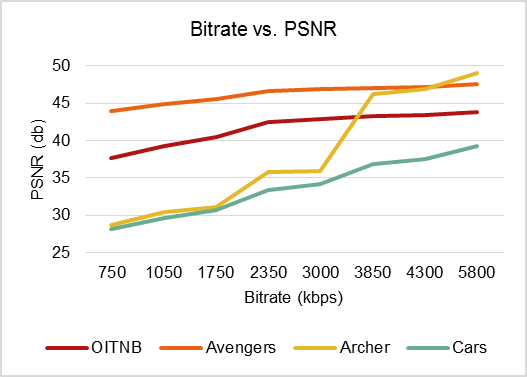 The best video quality possible
190 countries. 
83 million members.  
125 million hours of TV shows and movies per day
35% peak downstream traffic in North America
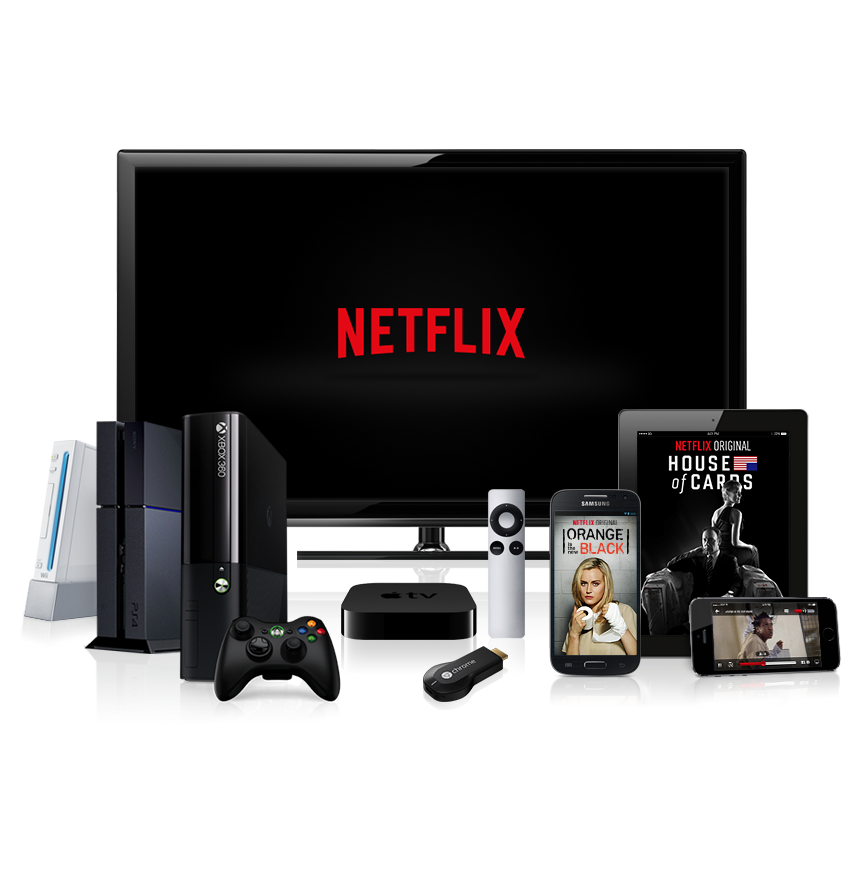 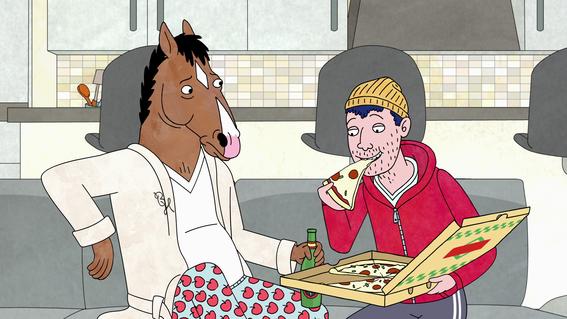 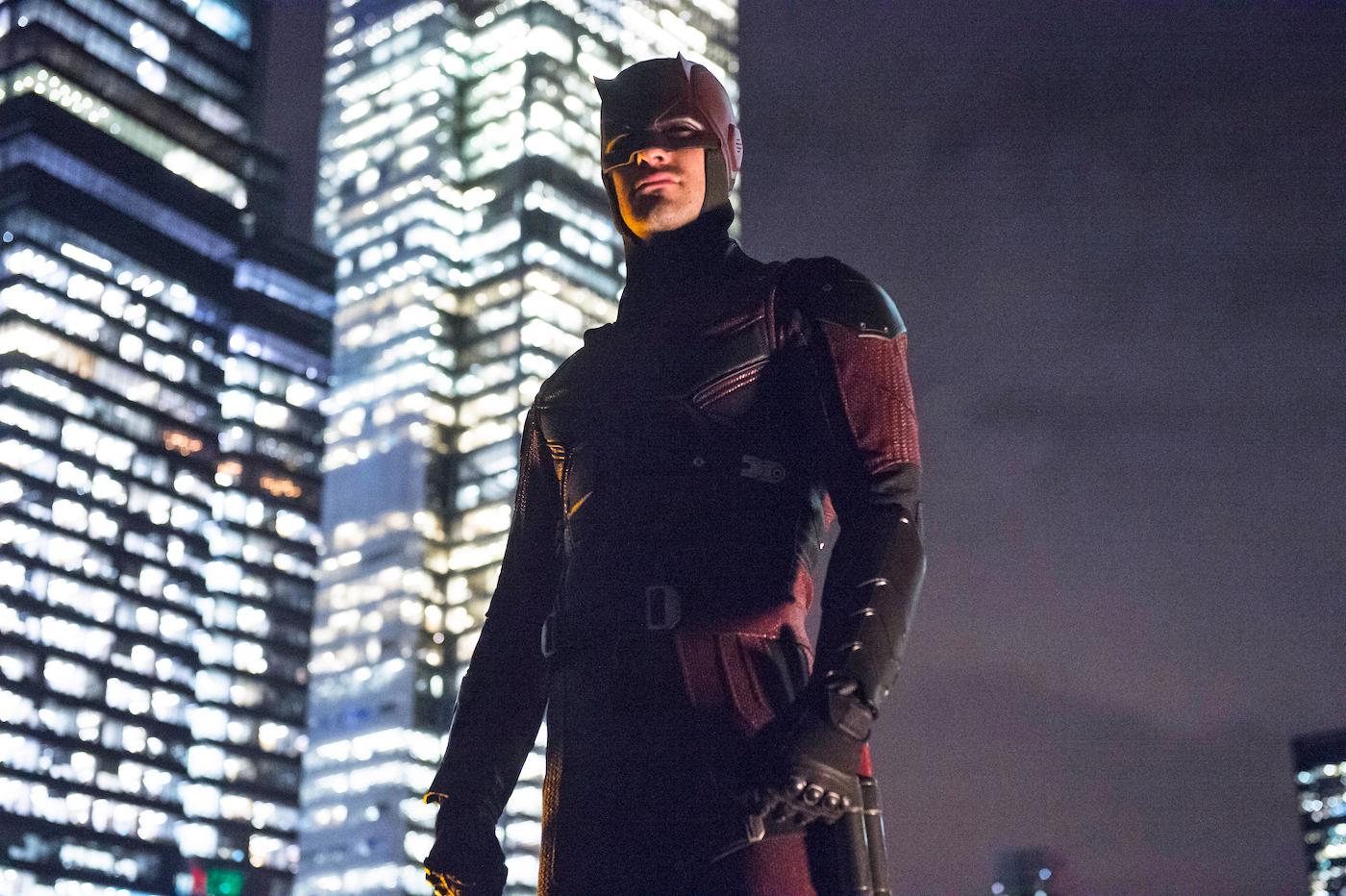 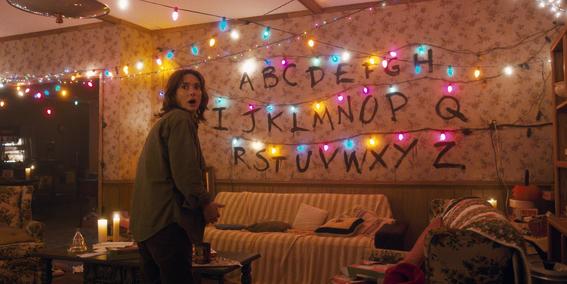